Through Scrooge’s Eyes: The Past, Present, and Future of Medical Cannabis Programs & Patient Rights
Marc Lowry

ROTHSTEIN, DONATELLI, HUGHES,
   DAHLSTROM, SCHOENBURG & BIENVENU, LLP
500 Fourth Street N.W., Suite 400
Albuquerque, NM  87102
(505) 243-1443  

mlowry@rothsteinlaw.com
Ancient History
The Illinois Legislature acknowledged that cannabis has an established medical history reaching back nearly 5,000 years.  			
			410 Ill. Comp. Stat. 130/5 (2014)
Ancient History
Western History
Cannabis listed in the U.S. Pharmacopoeia in 1851
India Hemp Drugs Commission Report 1894	
Medicinal use of cannabis may be beneficial
Physical Attributes:   “no evil results”
Mental Attributes :   “no injurious effects on the mind”
Moral Attributes:	      “produces no moral injury whatever”
The Lancet, 1889
Useful for opium withdrawals, effective for vomiting, nausea
Early Prohibitions
State Prohibition Initiatives
 
Marijuana Tax Act of 1937

LaGuardia Report, 
	New York Academy of Medicine, 1944
Not addictive
Does not lead to heroin or cocaine addiction
Publicity addressing catastrophic effects are “unfounded”
Modern Prohibition
Controlled Substances Act of 1970
Cannabis listed as a Schedule I drug		
Has a “high potential for abuse”
“no currently accepted medical use”
Shafer Report, 1972
“Neither the marijuana user nor the drug itself can be said to constitute a danger to public safety.”
Compassionate Use
Proposition 215
In 1996 California becomes the first state to create a medical cannabis program
The law authorizes the use of cannabis for “any illness for which marijuana provides relief”
Precipitates a National Academy of Sciences’ Institute of Medicine Report published in 1999
Institute of Medicine
Documents medical benefits of cannabis, including a “broad spectrum of relief not found in any other single medication” for analgesia, nausea, and appetite stimulation
Cannabis is “not associated with increased morbidity”
Disapproved of smoking as a delivery system.
The Federal/State Divide
United States v. Oakland Cannabis Buyers’ Coop,        532 U.S. 483 (2001) (holding that medical necessity cannot be a defense to the distribution of medical cannabis)
Conant v. Walters,                                                             309 F.3d 629 (9th Cir. 2002) (prohibiting the DOJ from interfering with medical advice to patients on suitability of medical cannabis)
Gonzales v. Raich,                                                                545 U.S. 1 (2005) (upholding the federal right to seize medical cannabis plants at a patient’s home)
Practice Tips
Ethical Compliance
VA Benefits
Typical Rule:
A lawyer shall not counsel a client to engage, or assist a client, in conduct that the lawyer knows is criminal.
By federal directive, VA physicians cannot assist veterans with completing paperwork for State programs, but can work with patients who participate in those programs
2003 U.S. Files Patent on Cannabinoids
“Cannabinoids have been found to have antioxidant properties, unrelated to NMDA receptor antagonism. This new found property makes cannabinoids useful in the treatment and prophylaxis of wide variety of oxidation associated diseases, such as ischemic, age-related, inflammatory and autoimmune diseases. The cannabinoids are found to have particular application as neuroprotectants, for example in limiting neurological damage following ischemic insults, such as stroke and trauma, or in the treatment of neurodegenerative diseases, such as Alzheimer's disease, Parkinson's disease and HIV dementia.”
Age of Federal Tolerance
October 19, 2009  Ogden Memo from DOJ
unlawful possession or unlawful use of firearms;
violence;
sales to minors;
financial and marketing activities inconsistent with the terms, conditions, or purposes of state law, including evidence of money laundering activity and/or financial gains or excessive amounts of cash inconsistent with purported compliance with state or local law;
amounts of marijuana inconsistent with purported compliance with state or local law;
illegal possession or sale of other controlled substances; 
ties to other criminal enterprises.
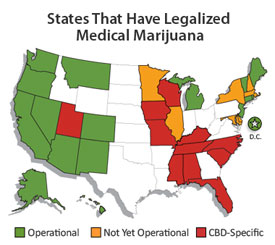 Patients’ Rights
Secondary Patient Rights?
What About Other Rights?

Right to Transport Medicine

Workplace Rights

Insurance Coverage
Charlotte’s WebUnique strain of high CBN, low THC medicineHistorically, families move to Colorado to have children treated
Interstate Transportation?
5,ooo patients out of state on waiting list for this strain
To meet demand, producers are reclassifying the medicine as industrial hemp
Product has less than 0.3% THC content
Federal reaction unknown
Workplace Rights
Zero Tolerance
Employee Protections
California
Washington
Oregon
Montana
Arizona
Connecticut
Delaware
Illinois
Maine
Minnesota
Rhode Island
Minnesota Example
Unless the failure to do so would violate federal law or cause an employer to lose a federal benefit, an employer may not discriminate against an individual for:

Being a patient
Testing positive for cannabis
UNLESS

Employee was impaired at work

Minn. Stat. § 152.32.3(c) (2014)
What is Workplace Impairment?
Most states have no definition for impairment
Illinois Definition:
	An employee is impaired “when he or she manifests specific, articulable symptoms while working that decrease or lessen his or her performance of the duties or tasks . . . including symptoms of the employee’s speech, physical dexterity, agility, coordination, demeanor, irrational or unusual behavior . . .”
			410 Ill. Comp. Stat. 130/40 (2014)
Brandon Coats
Coats v. Dish Network, LLC, __P.3d, __2014 WL 279960 (S. Ct. Colo.)
Will decide whether lawful activities outside of the workplace can be used to terminate a medical cannabis patient

Argued September 30, 2014, awaiting a decision
Insurance Coverage?
Do not hold your breath
Insurance will not cover expenses unless FDA approves of medical use of cannabis
Cannot deduct cost of cannabis from federal taxes
 Vialpando v. Ben’s Automotive Services,                     	331 P.3d 975, 2014-NMCA-084 (affirming a 	workers compensation award to cover the cost 	of medical cannabis)
Thank You